Enhanced Synergic Identification of Prestress Force and Moving Force in Prestressed Concrete Bridges
Kunaratnam 
Jeyamohan
Khac-Duy
Nguyen
Tommy. H.T. Chan
David P.
Thambiratnam
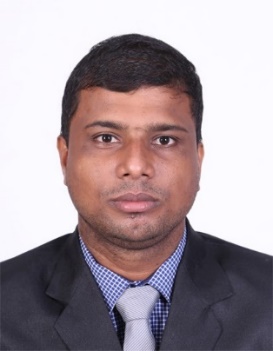 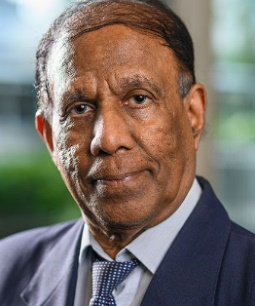 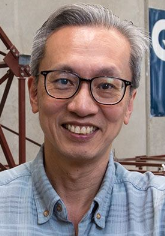 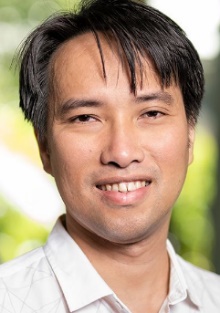 6 - 10 November 2023 
Brisbane, Australia
Introduction
Prestressing- compensate the weakness of the concrete in tensile resistance.
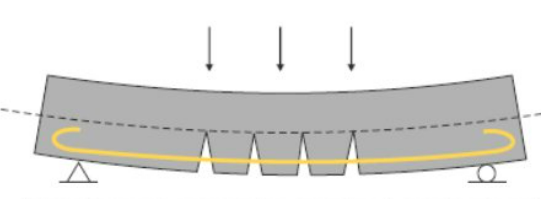 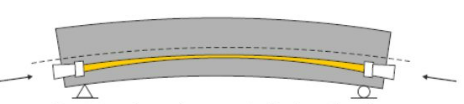 Post tensioned concrete before loading
Reinforced concrete bridge under loading
Failures of the prestressed concrete bridges around the world.
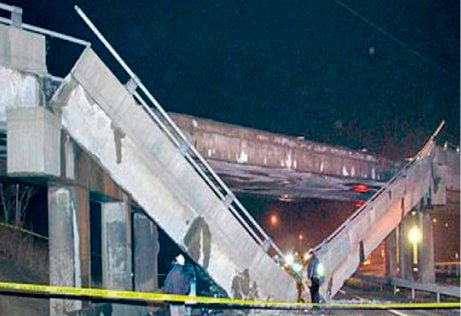 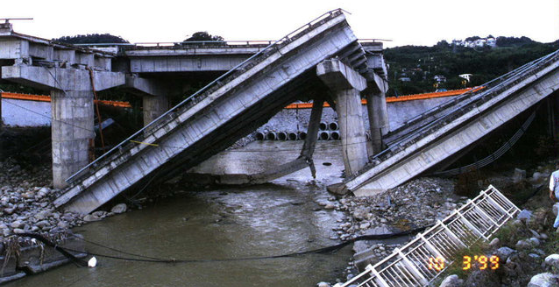 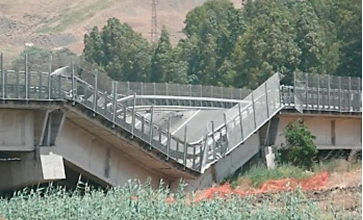 Loss of life and injuries
Property damages
Economic losses
Lake-view drive bridge (2005)
Petrulla viaduct (2014)
Shi-Wei bridge (1999)
Jeyamohan et al.
Monitoring of Prestressed Concrete Bridges
Effect of different boundary conditions on the bridge structure: stiffness of the structure is changed.
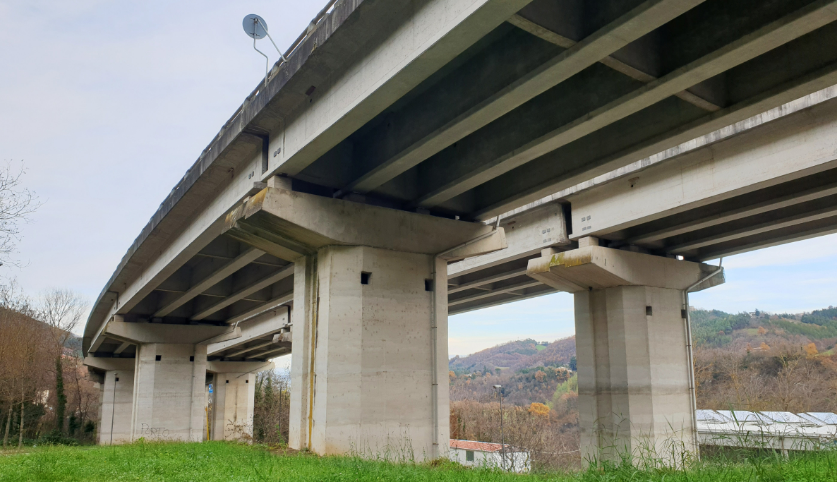 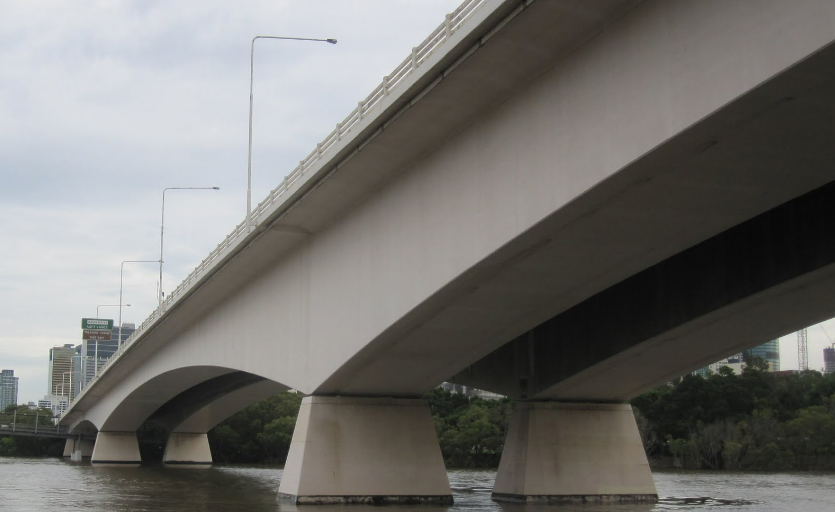 Simply supported prestressed concrete bridge
Continuously supported prestressed concrete bridge
Why monitoring of prestressed concrete bridge is important?
Prestress Losses
Prestress loss due to aging
 Estimate the load carrying capacity
 Ensure the bridge’s safety
 To carryout maintenance
Immediate Losses
   
  Friction
  Elastic Shortening
  Anchorage Slip
Long-term Losses

  Creep
  Shrinkage
  Steel relaxation
Jeyamohan et al.
Moving Force Identification
Importance of moving force (MF) identification
Crucial for bridge design and maintenance

 To study the interfacial response behaviour (shear force and bending moment)

 Performance evaluation
This study aims to propose the innovative methodology for the synergic identification of existing PF and MF in prestressed concrete bridges with “nearby” accuracy.
Jeyamohan et al.
Literature Review
Existing research studies on PF identification
Limitations
Using modal analysis
- Less sensitive to the prestress loss
Optic fibre sensor method
Mechanical damage
Misalignment
Mishandling
Inverse method
- Heavily ill-conditioned
Jeyamohan et al.
Literature Review
Existing research studies on MF identification
Limitations
Prestress force is ignored
Inverse ill-posed problem
High computational effort
Required more data points
Known vehicle speed
Known vehicle-bridge interaction
Jeyamohan et al.
Enhanced Techniques for identifying PF and MF
PF and MF identification theory
Virtual distortion method

 Load shape function (LSF) approach

 Duhamel integral
Simplify the identification process

Reduce the complexity in the identification process
Techniques for overcoming challenges
Ill-posed Indicator (IPI)
 Condition number
Determination of the ill-posed nature
LSF and Truncated LSF
 Regularization techniques
Reduce the ill-posedness and computational efficiency
Jeyamohan et al.
PF and MF Identification Theory
PF and MF identification via LSF approach
Z : Mapping matrix

M : Mass matrix

C : Damping matrix

K : Stiffness matrix

N : Shape function matrix

H : Impulse response matrix

D : Dynamic response matrix

T : Prestress force

α : Appropriate coefficient

F : Moving force
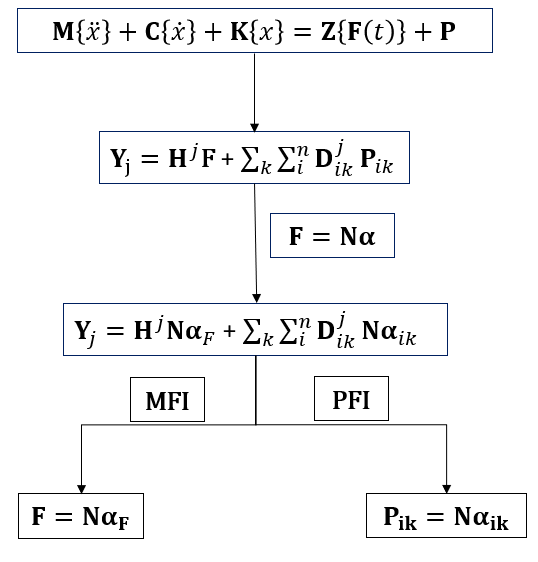 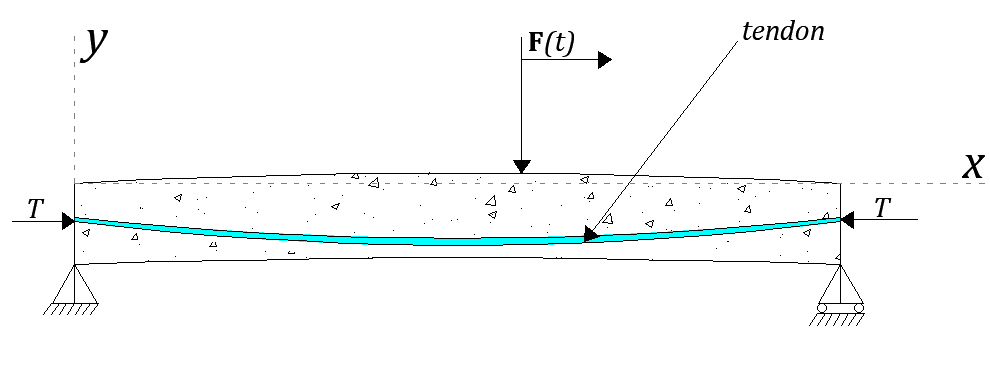 Prestressed concrete bridge model
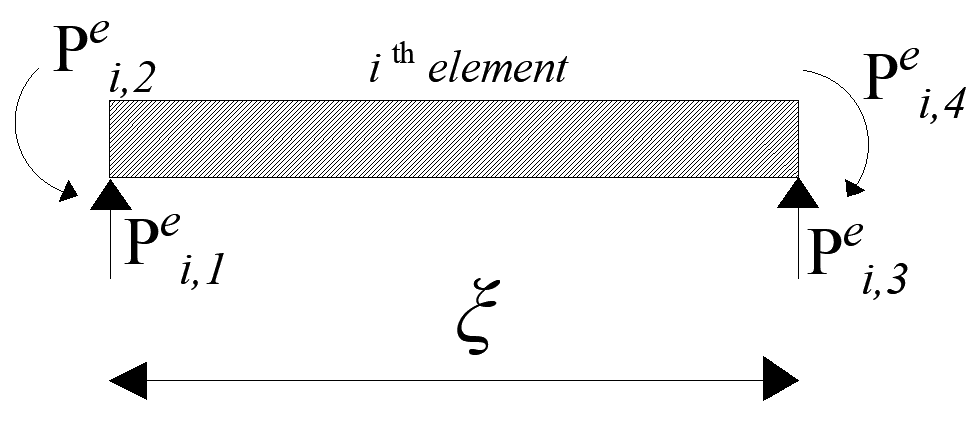 Simplified model with PF induced pseudo loads
Xiang et al., (2016), (2017)
Jeyamohan et al.
Load Shape Function (LSF)
Construction of prestressed bridge-vehicle system matrix
Time-beam
LSF matrix (displacement and rotation)
Virtual nodes
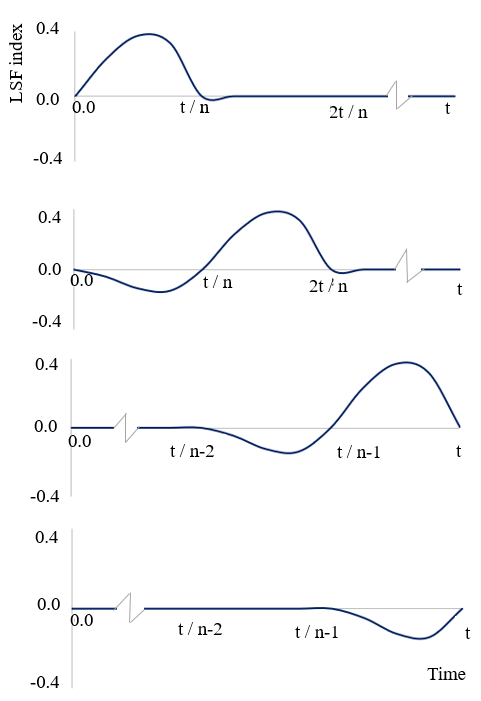 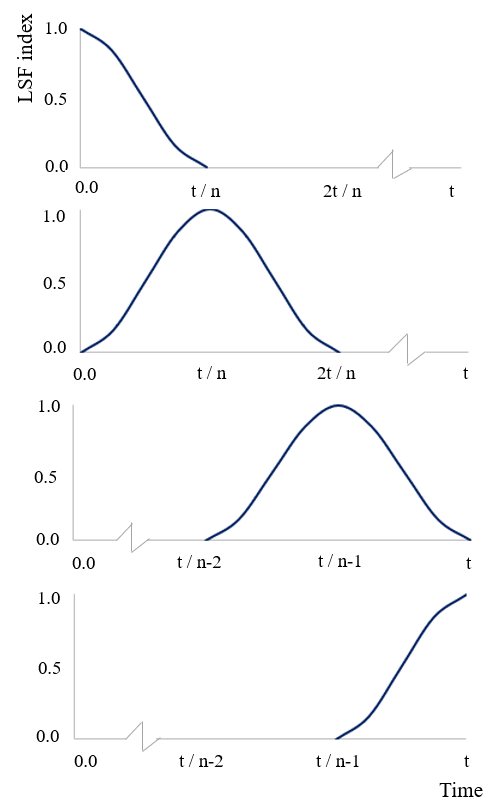 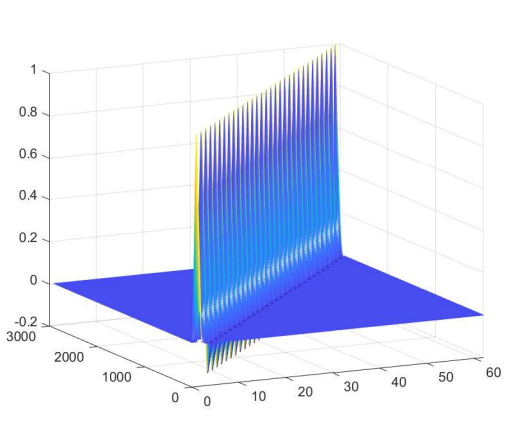 Bridge-vehicle system matrix
Block-diagonal matrix
Load shape function (displacement)
Load shape function (rotation)
Jeyamohan et al.
Truncated Load Shape Function (TLSF)
Proposed approach for the estimation of truncating coefficient
Improve the force identification accuracy
TLSF
By eliminating ineffective elements from the shape function matrix
Zhong et al. (2022)
Jeyamohan et al.
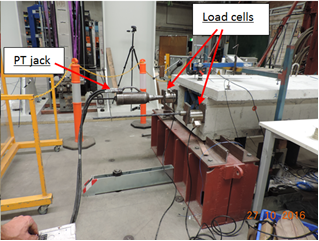 Load cell
Hydraulic jack
Verification of the proposed approach
Proposed approach is validated using laboratory model and numerical study.
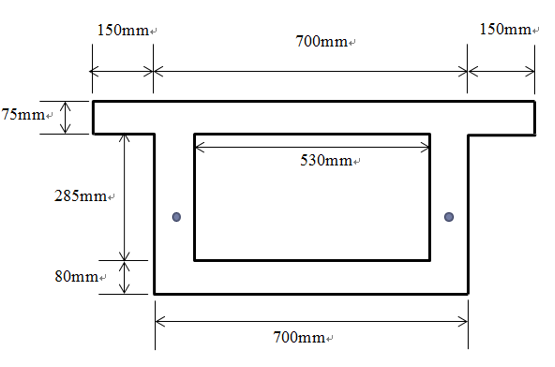 Vehicle excitation and PF for the numerical and laboratory model
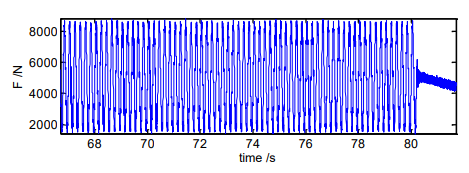 Excitation force on the bridge model
Geometry of the prestressed box girder bridge model.
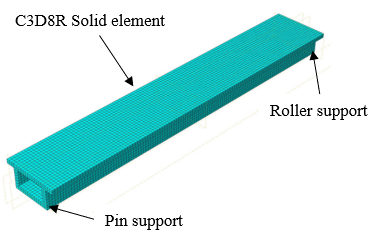 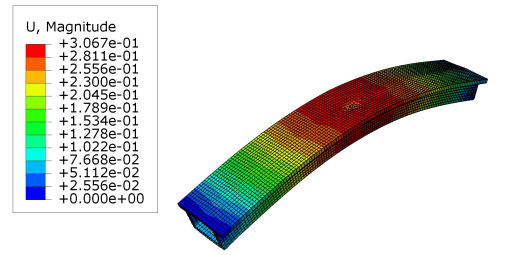 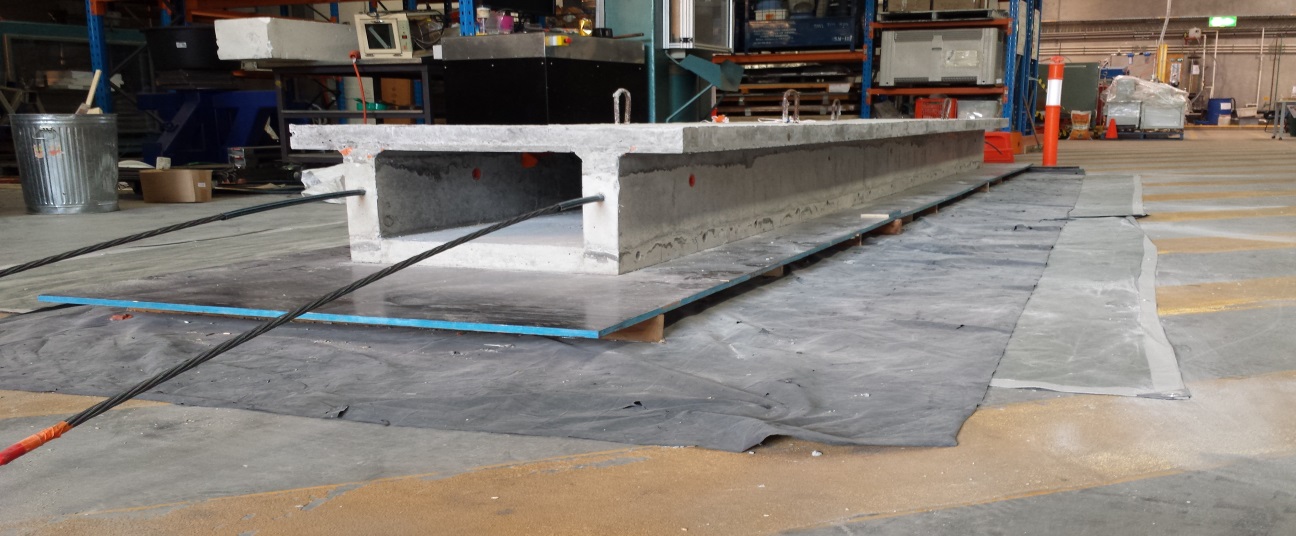 ABAQUS model arrangement
Deformed shape of the box girder bridge
Laboratory model of the box girder bridge
Jeyamohan et al.
Ill-Posedness in the LSF
Fast Fourier Transform
2%, 5% and 10%
Influence of LSF’s frequency on the singular values
Eliminate the ineffective elements
Influence of noise level in the LSF frequency
Jeyamohan et al.
PF and MF identification via LSF and TLSF
RPE with TLSF for different cases
Identification of PF using LSF and TLSF
Identification of MF using LSF and TLSF
TLSF has reduced RPE by 40.50% in MF identification and 33.33% in PF identification when compared to LSF.
TLSF approach effectively addresses the issue of ill-posedness resulting from the LSF.
Jeyamohan et al.
Conclusion
Less computational effort due to LSF approach.
Improve the PF and MF identification accuracy with less computational time.
Monitoring of prestressed concrete bridges can be performed with minimal data without traffic disturbance.
MF can be identified without knowledge of the vehicle characteristics and road surface condition.
Proposed approach enables the early bridge assessment and maintenance.
Jeyamohan et al.
References
H.-L. (Roger) Chen and K. Wissawapaisal, ‘Measurement of Tensile Forces in a Seven-Wire Prestressing Strand Using Stress Waves’, J Eng Mech, vol. 127, no. 6, pp. 599–606, Jun. 2001, doi: 10.1061/(ASCE)0733-9399(2001)127:6(599).
S. S. Law and Z. R. Lu, ‘Time domain responses of a prestressed beam and prestress identification’, J Sound Vib, vol. 288, no. 4–5, pp. 1011–1025, Dec. 2005, doi: 10.1016/j.jsv.2005.01.045.
Z. R. Lu and S. S. Law, ‘Identification of prestress force from measured structural responses’, Mech Syst Signal Process, vol. 20, no. 8, pp. 2186–2199, Nov. 2006, doi: 10.1016/j.ymssp.2005.09.001.
J. Gao, B. Shi, W. Zhang, and H. Zhu, ‘Monitoring the stress of the post-tensioning cable using fibre optic distributed strain sensor’, Measurement, vol. 39, no. 5, pp. 420–428, Jun. 2006, doi: 10.1016/j.measurement.2005.12.002.
P. Lundqvist and J. Riihimäki, ‘Testing of five 30-year-old prestressed concrete beams’, PCI Journal, vol. 55, no. 4, pp. 50–58,      Sep. 2010, doi: 10.15554/pcij.09012010.50.58.
J. B. Jang, K. M. Hwang, H. P. Lee, and B. H. Kim, ‘An assessment of the prestress force on the bonded tendon by SI and impact signal analysis techniques’, Nuclear Engineering and Design, vol. 255, pp. 9–15, Feb. 2013, doi: 10.1016/j.nucengdes.2012.10.004.
B. Gencturk, K. Hossain, A. Kapadia, E. Labib, and Y.-L. Mo, ‘Use of digital image correlation technique in full-scale testing of prestressed concrete structures’, Measurement, vol. 47, pp. 505–515, Jan. 2014, doi: 10.1016/j.measurement.2013.09.018.
Jeyamohan et al.
References
S. Biswal and A. Ramaswamy, ‘Measurement of existing prestressing force in concrete structures through an embedded vibrating beam strain gauge’, Measurement, vol. 83, pp. 10–19, Apr. 2016, doi: 10.1016/j.measurement.2016.01.031.
M. Hussin, T. H. T. Chan, S. Fawzia, and N. Ghasemi, ‘Identifying the Prestress Force in Prestressed Concrete Bridges Using Ultrasonic Technology’, International Journal of Structural Stability and Dynamics, vol. 20, no. 10, p. 2042014, Sep. 2020, doi: 10.1142/S0219455420420146.
M. Bonopera, K.-C. Chang, C.-C. Chen, Y.-C. Sung, and N. Tullini, ‘Feasibility Study of Prestress Force Prediction for Concrete Beams Using Second-Order Deflections’, International Journal of Structural Stability and Dynamics, vol. 18, no. 10, p. 1850124, Oct. 2018, doi: 10.1142/S0219455418501249.
S. S. Law, T. H. T. Chan, and Q. H. Zeng, ‘Moving force identification: A time domain method’, J Sound Vib, vol. 201, no. 1, pp. 1–22, Mar. 1997, doi: 10.1006/jsvi.1996.0774.
T. H. T. Chan, S. S. Law, T. H. Yung, and X. R. Yuan, ‘An interpretive method for moving force identification’, J Sound Vib, vol. 219, no. 3, pp. 503–524, Jan. 1999, doi: 10.1006/jsvi.1998.1904.
S. S. Law, T. H. T. Chan, and Q. H. Zeng, ‘Moving Force Identification—A Frequency and Time Domains Analysis’, J Dyn Syst Meas Control, vol. 121, no. 3, pp. 394–401, Sep. 1999, doi: 10.1115/1.2802487.
T. H. T. Chan, S. S. Law, and T. H. Yung, ‘Moving force identification using an existing prestressed concrete bridge’, Eng Struct, vol. 22, no. 10, pp. 1261–1270, Oct. 2000, doi: 10.1016/S0141-0296(99)00084-X.
Jeyamohan et al.
References
S. S. Law and Y. L. Fang, ‘Moving force identification: Optimal state estimation approach’, J Sound Vib, vol. 239, no. 2, pp. 233–254, Jan. 2001, doi: 10.1006/jsvi.2000.3118.
X. Q. Zhu and S. S. Law, ‘Orthogonal function in moving loads identification on a multi-span bridge’, J Sound Vib, vol. 245, no. 2, pp. 329–345, Aug. 2001, doi: 10.1006/jsvi.2001.3577.
T. H. T. Chan and D. B. Ashebo, ‘Theoretical study of moving force identification on continuous bridges’, J Sound Vib, vol. 295, no. 3–5, pp. 870–883, Aug. 2006, doi: 10.1016/j.jsv.2006.01.059.
L. Wang, J.-L.Hou and J.-P.Ou, ‘Moving force identification based on load shape function for a long-span bridge structure’, Chinese Journal of Computational Mechanics, vol. 29, no. 2, pp. 153–158, Apr. 2012.
S. Pourzeynali, X. Zhu, A. Ghari Zadeh, M. Rashidi, and B. Samali, ‘Comprehensive Study of Moving Load Identification on Bridge Structures Using the Explicit Form of Newmark-β Method: Numerical and Experimental Studies’, Remote Sens (Basel), vol. 13, no. 12, p. 2291, Jun. 2021, doi: 10.3390/rs13122291.
J. Yang, P. Hou, C. Yang, and Y. Zhang, ‘Study on the Method of Moving Load Identification Based on Strain Influence Line’, Applied Sciences, vol. 11, no. 2, p. 853, Jan. 2021, doi: 10.3390/app11020853.
X. Zhou, Y. Zeng, and Y. Zhang, ‘A probabilistic method for dynamic force identification of uncertain structures’, J Sound Vib, vol. 554, p. 117688, Jun. 2023, doi: 10.1016/j.jsv.2023.117688.
Jeyamohan et al.
References
J. Zhong, Z. Xiang, and C. Li, ‘Synchronized Assessment of Bridge Structural Damage and Moving Force via Truncated Load Shape Function’, Applied Sciences, vol. 12, no. 2, p. 691, Jan. 2022, doi: 10.3390/app12020691.
Z. Xiang, T. H. T. Chan, D. P. Thambiratnam, and A. Nguyen, ‘Prestress and excitation force identification in a prestressed concrete box-girder bridge’, Computers and Concrete, vol. 20, no. 5, pp. 617–625, 2017.
Z. Xiang, T. H. T. Chan, D. P. Thambiratnam, and T. Nguyen, ‘Synergic identification of prestress force and moving load on prestressed concrete beam based on virtual distortion method’, Smart Struct Syst, vol. 17, no. 6, pp. 917–933, Jun. 2016, doi: 10.12989/sss.2016.17.6.917.
Jeyamohan et al.
Thank You
Jeyamohan et al.